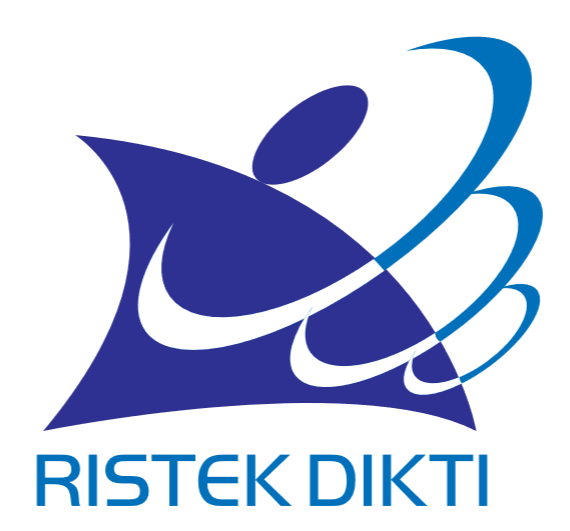 SKEMA PENELITIAN PANDUAN PENELITIAN DAN PENGABDIAN KEPADA MASYARAKAT  EDISI XII
DRPM Ditjen Penguatan Riset dan Pengembangan
2018
Sar & Drjt
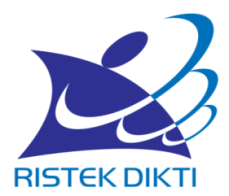 Peningkatan Kapasitas Inovasi dan Teknologi
TIPOLOGI RISET
RPJMN 2015 – 2019, BAPPENAS
TKT
Temuan Baru
Inovasi
FOKUS, TEMA, TOPIK
Ekplorasi
Uji Alpha
Uji Beta
Difusi
Riset Eksplorasi
Scanning
Replikasi
Uji di Lab
Uji lapangan (lingkungan pengguna)
Aplikasi di pengguna
BIAYA LUARAN (SBK)
BIAYA MASUKAN (SBM)
Publikasi
Paten
Prototype
Riset Pengembangan
Riset Terapan
Riset Dasar
ROADMAP
KATEGORI PENELITIAN KOMPETITIF NASIONAL
SKEMA PENELITIAN DASAR (PD)

SKEMA PENELITIAN TERAPAN (PT)

SKEMA PENELITIAN PENGEMBANGAN (PP)

SKEMA PENELITIAN DOSEN PEMULA (PDP)

SKEMA PENELITIAN KERJA SAMA ANTAR PERGURUAN TINGGI (PKPT)

SKEMA PENELITIAN PASCA SARJANA (PPS)
SKEMA UNGGULAN PERGURUAN TINGGI DESENTRALISASI
PENELITIAN DASAR- UNGGULAN PERGURUAN TINGGI (PD-UPT)

PENELITIAN TERAPAN UNGGULAN PERGURUAN TINGGI (PT-UPT)

PENELITIAN PENGEMBANGAN UNGGULAN PERGURUAN TINGGI (PP-UPT)
KATEGORI PENELITIAN PENUGASAN
SKEMA KONSORSIUM RISET UNGGULAN PERGURUAN TINGGI  (KRU-PT)


SKEMA KAJIAN KEBIJAKAN STRATEGIS
KOMPETITIF NASIONAL
PENELITIAN DASAR (PD)
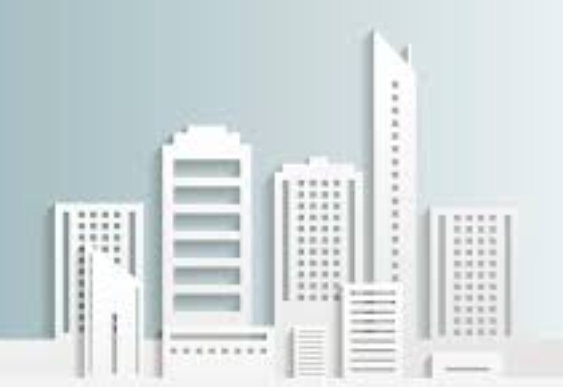 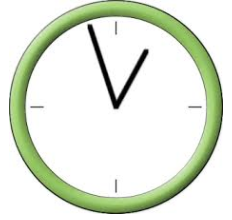 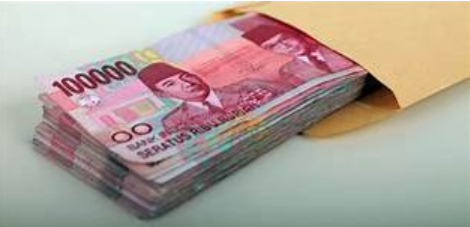 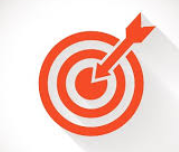 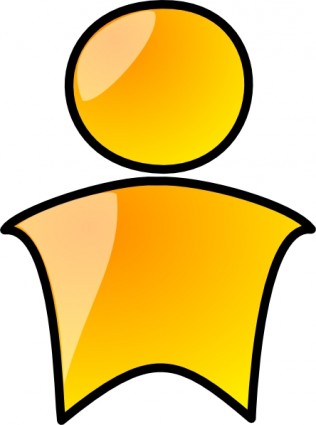 PENELITIAN DASAR
menghasilkan prinsip dasar dari teknologi, formulasi konsep dan/atau aplikasi teknologi, hingga pembuktian konsep
Ketua pengusul S3 minimal asisten ahli atau S2 minimal lektor 
Ketua pengusul memiliki minimal dua artikel di database terindeks bereputasi dan/atau jurnal nasional terakreditasi sebagai penulis pertama atau correspondence author
Anggota peneliti 1-2 orang
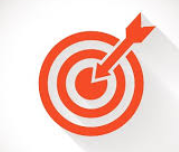 KOMPETITIF NASIONAL
PENELITIAN TERAPAN (PT)
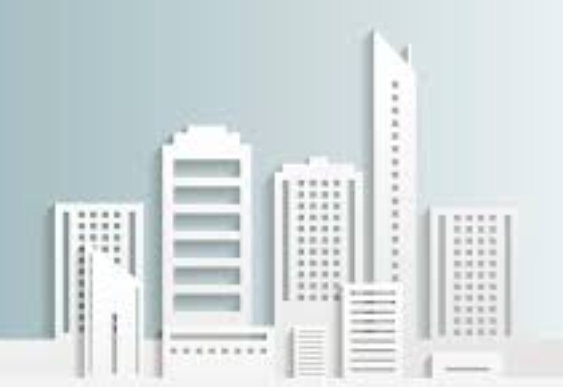 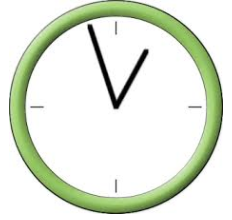 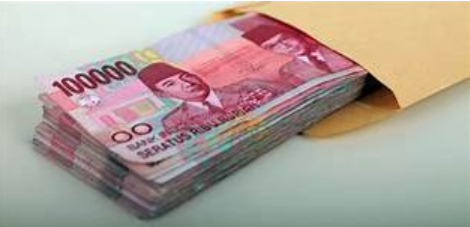 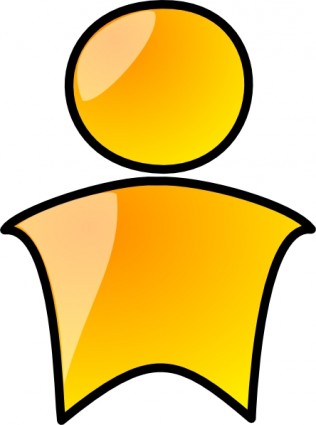 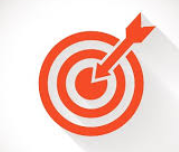 PENELITIAN TERAPAN
berorientasi produk ipteks yang telah tervalidasi di lingkungan laboratorium/lapangan atau lingkungan yang relevan
Ketua pengusul S3 minimal asisten ahli atau S2 minimal lektor 
Ketua pengusul memiliki minimal dua artikel di database terindeks bereputasi dan/atau jurnal nasional terakreditasi (sebagai penulis pertama atau correspondence author) atau 1 KI min. terdaftar
Anggota peneliti 1-2 orang
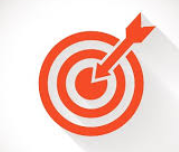 KOMPETITIF NASIONAL
PENELITIAN PENGEMBANGAN (PP)
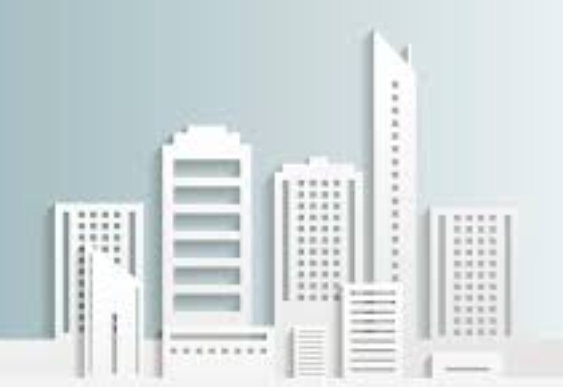 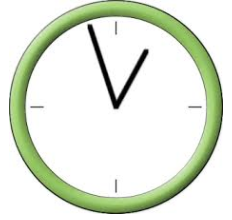 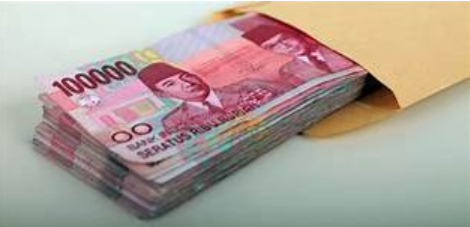 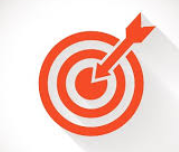 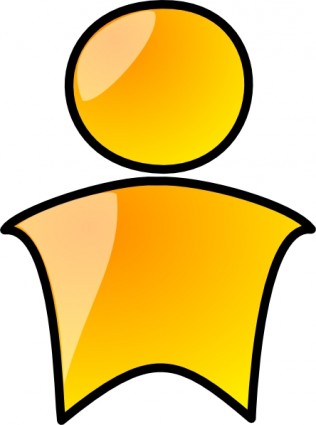 PENELITIAN PENGEMBANGAN
diarahkan untuk mengembangkan produk komersial
Ketua pengusul S3 minimal asisten ahli atau S2 minimal lektor 
Ketua pengusul memiliki minimal lima artikel di database terindeks bereputasi dan/atau minimal memiliki satu KI status granted
memiliki mitra investor 
Anggota peneliti 1-3 orang
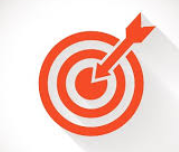 KOMPETITIF NASIONAL
PENELITIAN DOSEN PEMULA (PDP)
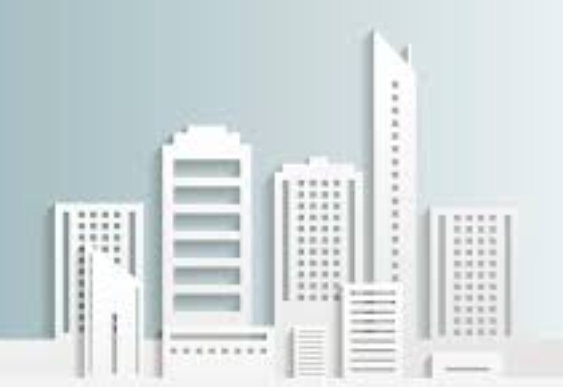 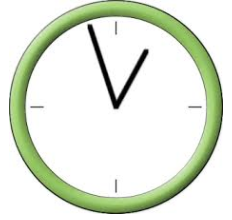 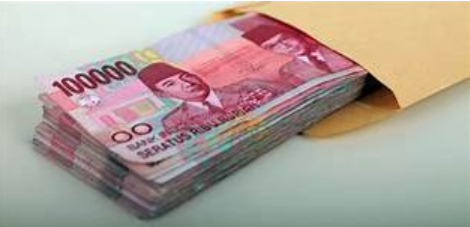 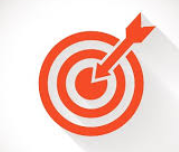 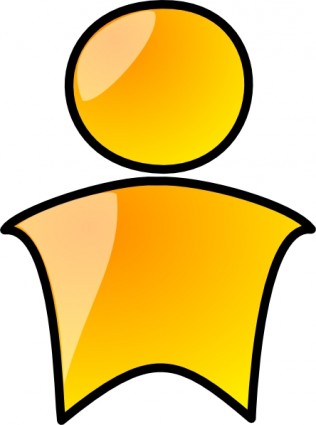 PENELITIAN DOSEN PEMULA
para peneliti pemula dapat  meningkatkan kemampuan dalam melaksanakan penelitian
Ketua peneliti maksimum berpendidikan S-2 dengan jabatan Asisten Ahli atau belum memiliki jabatan fungsional
Anggota peneliti sebanyak 1-2 orang
pengusul hanya boleh mendapatkan skema PDP sebanyak dua kali sebagai ketua atau anggota
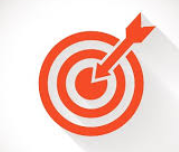 KOMPETITIF NASIONAL
PENELITIAN KERJA SAMA ANTAR PERGURUAN TINGGI-DASAR (PKPTD)
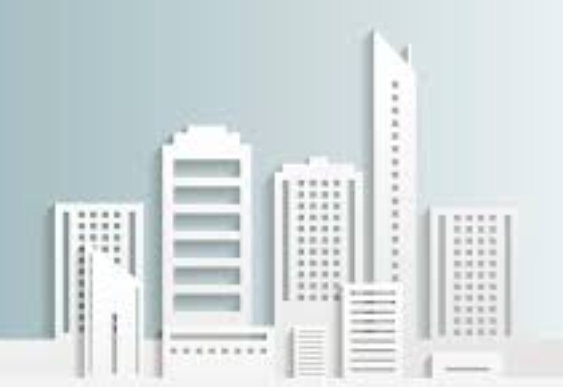 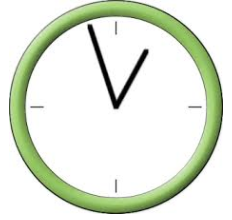 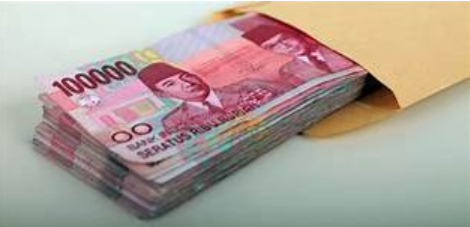 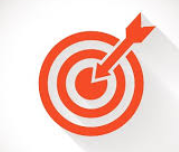 TPP
Ketua TPP berpendidikan S-2 maksimum lektor;
 tidak sedang menjabat
Anggota  1-2 orang
TPM
Ketua TPM berpendidikan doktor memiliki 5 artikel di jurnal bereputasi internasional atau 1 KI terdaftar
Anggota 1 orang berpendidikan doktor
TPM bukan tempat studi  TPP
Klaster TPM > TPP
TPP dan TPM berasal dari PT yang berbeda
usulan penelitian dibuat secara bersama antara TPP dan TPM
usulan TPP harus mendapat persetujuan TPM melalui Simlitabma
PKPT
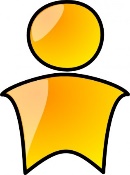 kerja sama penelitian antara kelompok peneliti yang relatif baru berkembang dengan kelompok peneliti yang sudah unggul
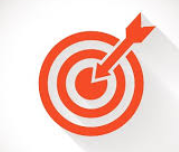 KOMPETITIF NASIONAL
PENELITIAN KERJA SAMA ANTAR PERGURUAN TINGGI-TERAPAN (PKPTT)
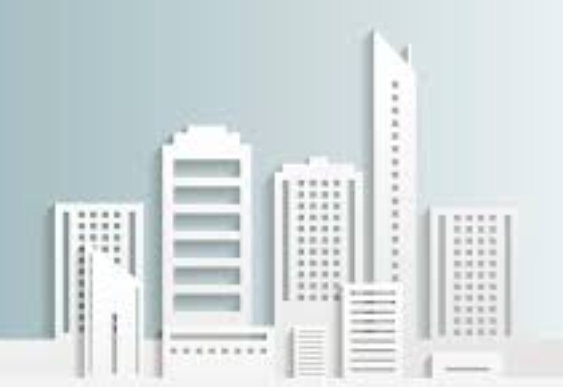 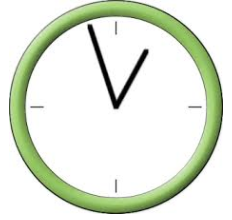 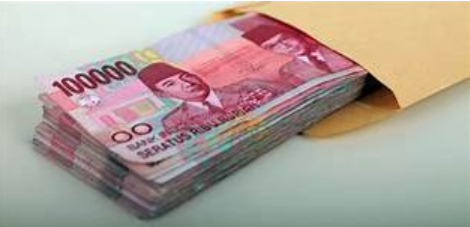 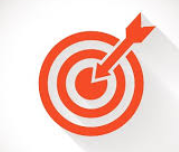 TPP
Ketua TPP berpendidikan S-2 maksimum lektor;
Tidak sedang menjabat
Anggota  1-2 orang
TPM
Ketua TPM berpendidikan doktor memiliki 5 artikel di jurnal bereputasi internasional sbg penulis pertama atau correspondence author atau 1 KI terdaftar
Anggota 1 orang berpendidikan doktor
TPM bukan tempat studi  TPP
Klaster TPM > TPP
TPP dan TPM berasal dari PT yang berbeda
Usulan penelitian dibuat secara bersama antara TPP dan TPM
Usulan TPP harus mendapat persetujuan TPM melalui Simlitabmas
PKPT
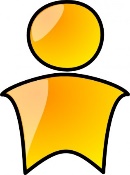 kerja sama penelitian antara kelompok peneliti yang relatif baru berkembang dengan kelompok peneliti yang sudah unggul
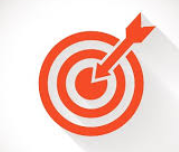 KOMPETITIF NASIONAL
PENELITIAN PASCASARJANA-PENELITIAN TESIS MAGISTER (PPS-PTM)
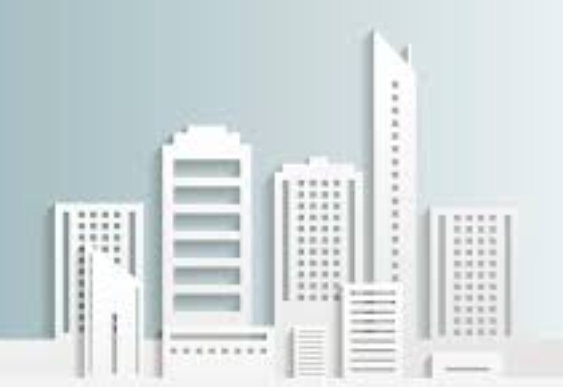 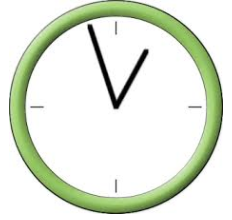 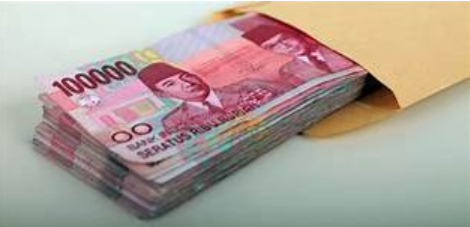 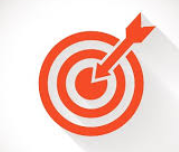 PPS
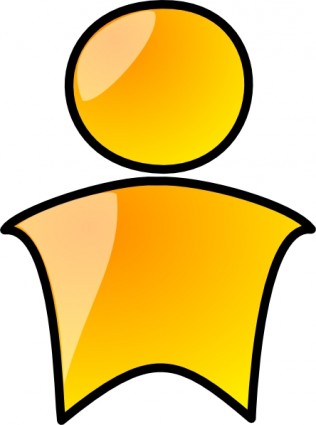 meningkatkan produktivitas penelitian Program Pascasarjana
Ketua pengusul merupakan dosen tetap perguruan tinggi, bergelar doktor (S-3); dan
anggota pengusul terdiri atas dosen pembimbing dan dua orang mahasiswa magister bimbingannya.
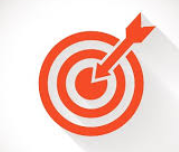 KOMPETITIF NASIONAL
PENELITIAN PASCASARJANA-PENELITIAN DISERTASI DOKTOR (PPS-PDD)
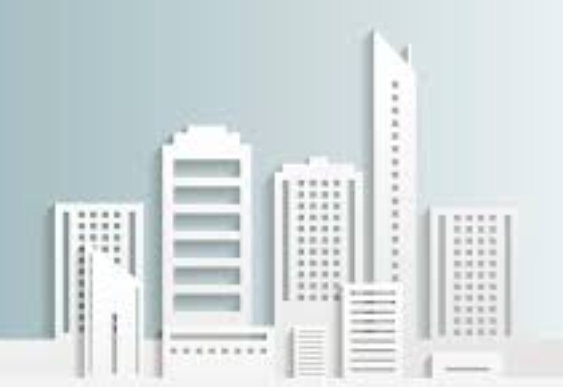 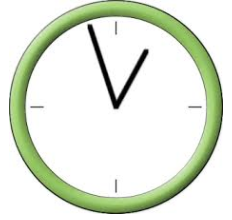 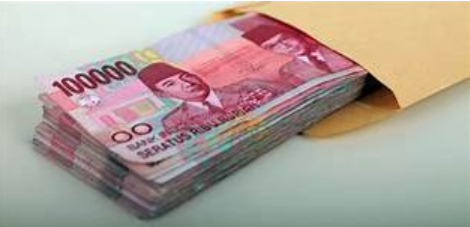 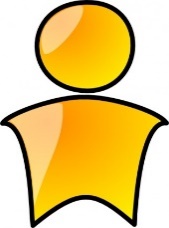 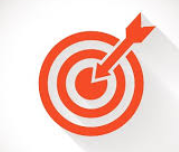 PPS
Ketua bergelar doktor (S-3), dan mempunyai bimbingan mahasiswa program doktor dari dalam dan/atau luar negeri, baik program doctor by course maupun doctor by research;
memiliki minimal dua artikel sebagai penulis utama (first author atau corresponding author) di jurnal internasional bereputasi; dan
anggota tim :co-promotor dan satu orang mahasiswa doktor bimbingannya
meningkatkan produktivitas penelitian Program Pascasarjana
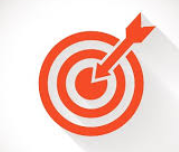 KOMPETITIF NASIONAL
PENELITIAN PASCASARJANA-PENDIDIKAN MAGISTER MENUJU DOKTOR UNTUK SARJANA UNGGUL  (PPS-PMDSU)
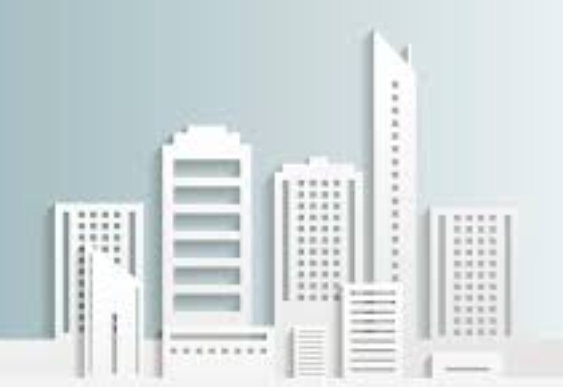 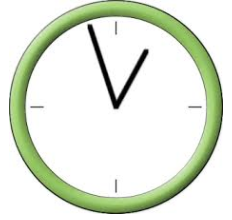 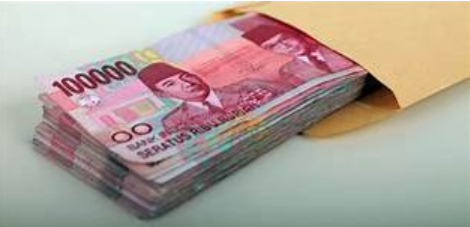 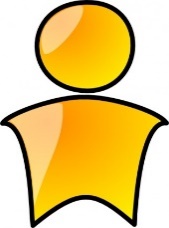 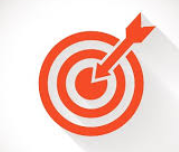 PPS
ketua pengusul adalah promotor dari mahasiswa PMDSU;
ketua pengusul memiliki h-index ≥ 2 yang didapatkan dari lembaga pengindeks internasional bereputasi; dan
anggota pengusul adalah ko-promotor, dengan pembagian tugas yang jelas antara tim pengusul yang terlibat serta disetujui oleh yang bersangkutan
meningkatkan produktivitas penelitian Program Pascasarjana
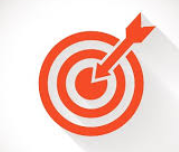 KOMPETITIF NASIONAL
PENELITIAN PASCASARJANA-PENELITIAN PASCA DOKTOR (PPS-PPD)
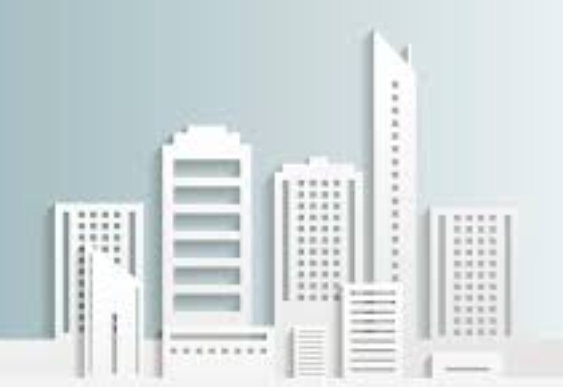 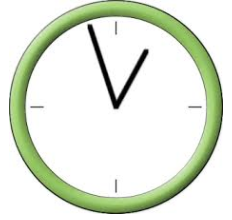 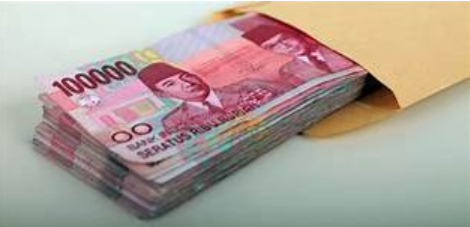 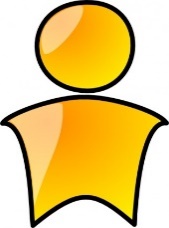 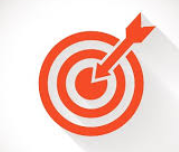 PPS
Ketua pengusul berpendidikan S3 minimal Lektor Kepala yang memiliki h-index ≥ 3 untuk bidang sain dan teknologi dan h-index ≥ 2 untuk bidang sosial;
Peneliti pasca doktor harus sudah memiliki publikasi di jurnal internasional bereputasi dan lulus paling lama 3 tahun pada saat pengusulan;
Peneliti pengusul tidak boleh dari institusi yang sama dengan peneliti pasca doktor; dan
meningkatkan produktivitas penelitian Program Pascasarjana
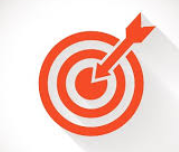 KATEGORI PENELITIAN DESENTRALISASI
SKEMA PENELITIAN DASAR UNGGULAN PERGURUAN TINGGI 
      (PDUPT)

SKEMA PENELITIAN TERAPAN UNGGULAN PERGURUAN TINGGI (PDUPT)

SKEMA PENELITIAN PENGEMBANGAN UNGGULAN PERGURUAN TINGGI (PDUPT)
DESENTRALISASI
PENELITIAN DASAR UNGGULAN PERGURUAN TINGGI (PDUPT)
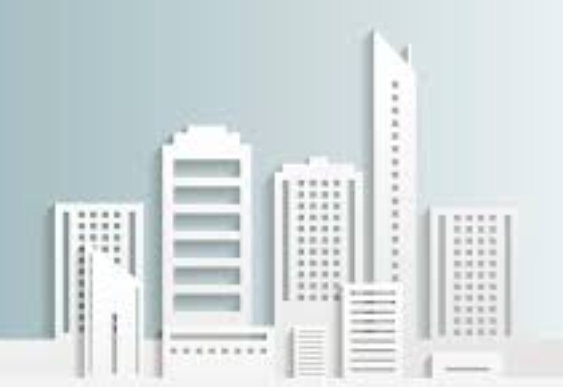 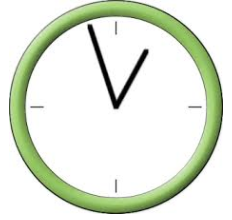 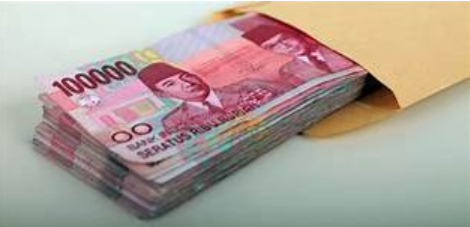 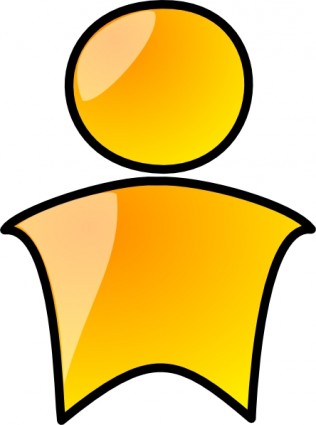 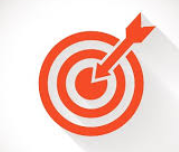 PDUPT
menghasilkan prinsip dasar dari teknologi, formulasi konsep dan/atau aplikasi teknologi, hingga pembuktian konsep
Ketua pengusul S3 minimal asisten ahli atau S2 minimal lektor 
Ketua pengusul memiliki minimal dua artikel di database terindeks bereputasi dan/atau jurnal nasional terakreditasi sebagai penulis pertama atau correspondence author
Anggota peneliti 1-2 orang
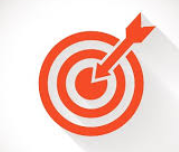 DESENTRALISASI
PENELITIAN TERAPAN UNGGULAN PERGURUAN TINGGI (PTUPT)
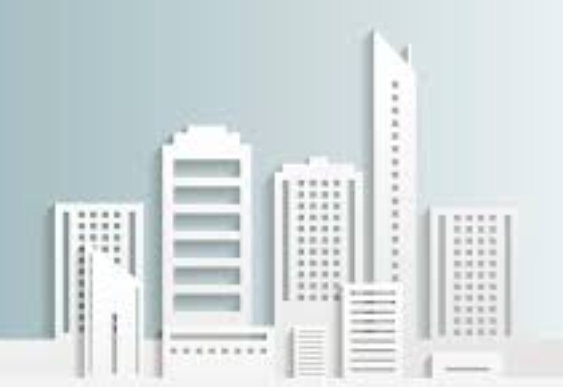 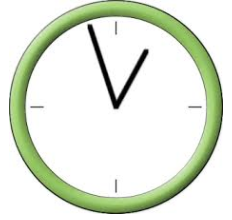 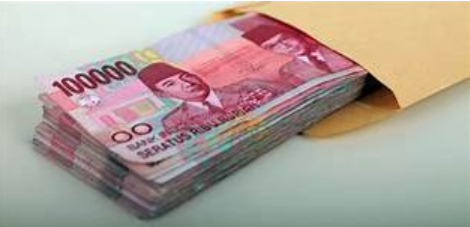 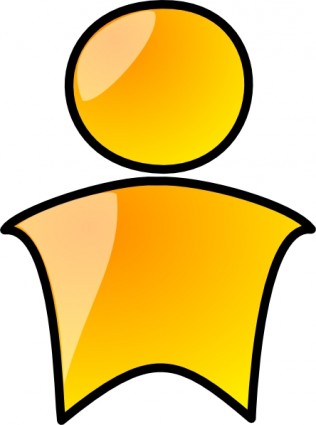 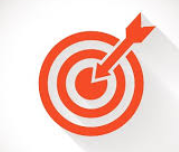 PTUPT
berorientasi produk ipteks yang telah tervalidasi di lingkungan laboratorium/lapangan atau lingkungan yang relevan
Ketua pengusul S3 minimal asisten ahli atau S2 minimal lektor 
Ketua pengusul memiliki minimal dua artikel di database terindeks bereputasi dan/atau jurnal nasional terakreditasi (sebagai penulis pertama atau correspondence author) atau KI min terdaftar
Anggota peneliti 1-2 orang
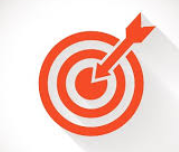 DESENTRALISASI
PENELITIAN PENGEMBANGAN UNGGULAN PERGURUAN TINGGI (PPUPT)
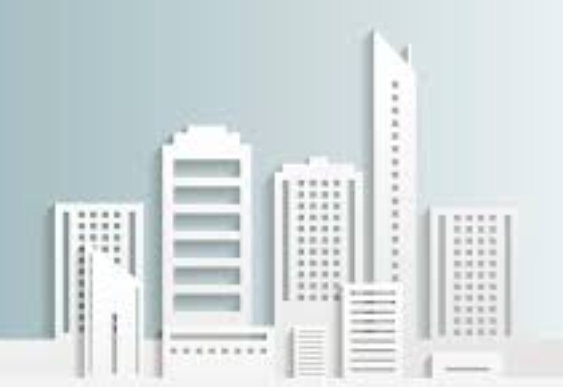 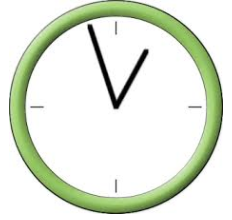 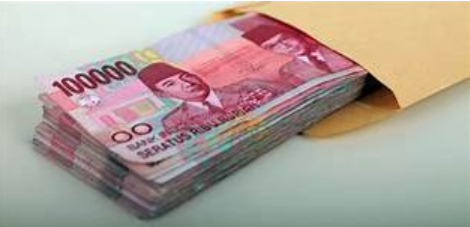 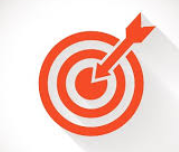 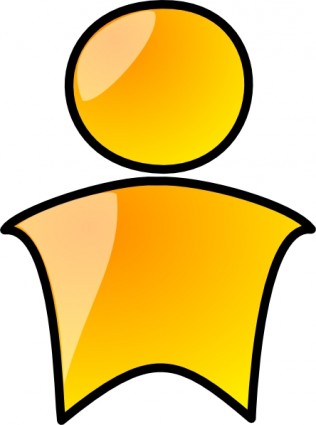 PPUPT
diarahkan untuk mengembangkan produk komersial
Ketua pengusul S3 minimal asisten ahli atau S2 minimal lektor 
Ketua pengusul memiliki minimal lima artikel di database terindeks bereputasi (sebagai penulis pertama/correspondence author) dan/atau minimal memiliki satu KI granted
memiliki mitra investor 
Anggota peneliti 1-2 orang
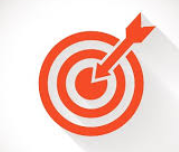 KATEGORI PENELITIAN PENUGASAN
SKEMA KONSORSIUM RISET UNGGULAN PERGURUAN TINGGI  (KRU-PT)


SKEMA KAJIAN KEBIJAKAN STRATEGIS
PENUGASAN
KONSORSIUM RISET UNGGULAN PERGURUAN TINGGI (KRU-PT)
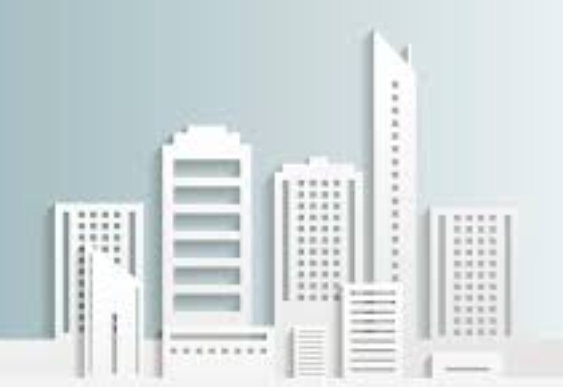 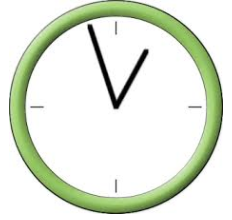 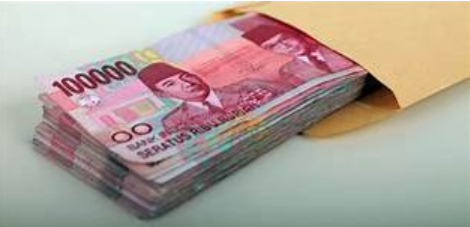 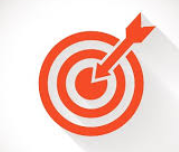 KRU-PT
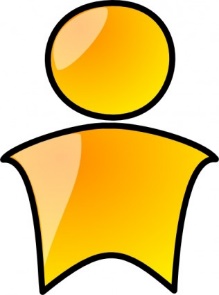 Konsorsium riset unggulan yang diarahkan untuk mengembangkan produk komersial
ketua pengusul berpendidikan S3 minimal lektor;
ketua pengusul memiliki minimal tujuh artikel di database terindeks bereputasi atau minimal memiliki satu KI status granted; 
anggota pengusul minimal 3 orang
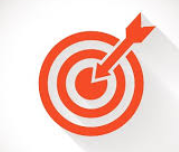 PENUGASAN
KAJIAN KEBIJAKAN STRATEGIS (KKS)
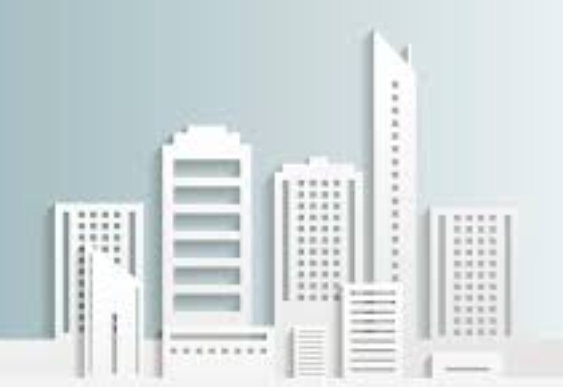 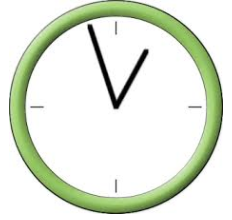 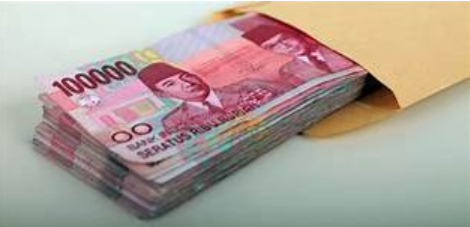 KKS
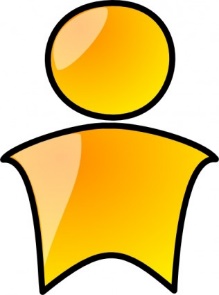 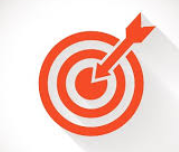 Memberikan landasan ilmiah yang kuat dalam proses, konteks, dan substansi kebijakan
ketua pengusul berpendidikan S3 minimal Lektor Kepala;
memiliki rekam jejak publikasi berupa artikel di database terindeks bereputasi sekurang-kurangnya dua artikel; 
anggota pengusul 2-5 orang
TERIMAKASIH